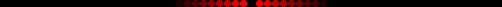 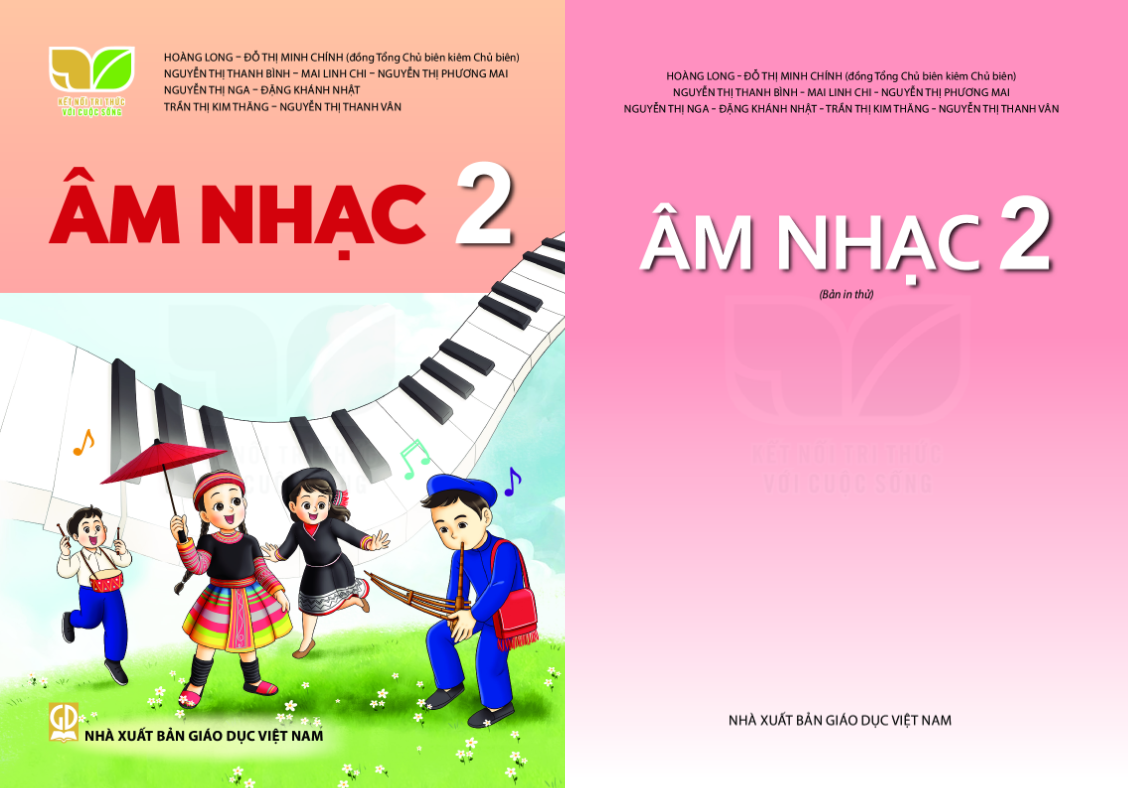 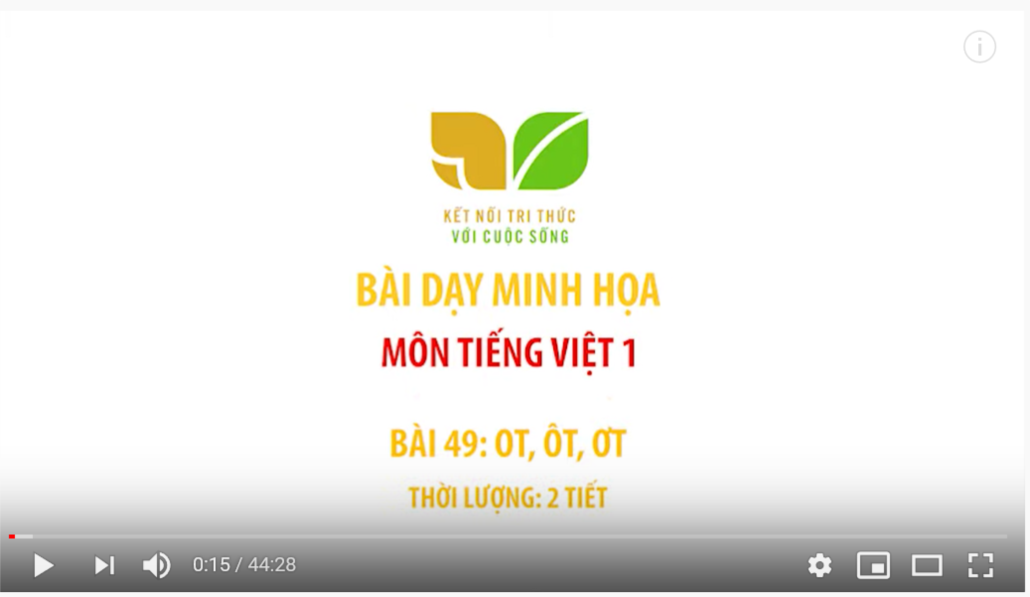 CHỦ ĐỀ 4 - TIẾT 3
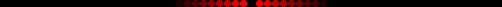 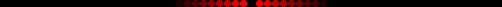 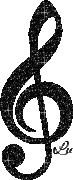 GV: Trần Thanh Tâm
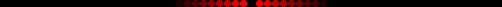 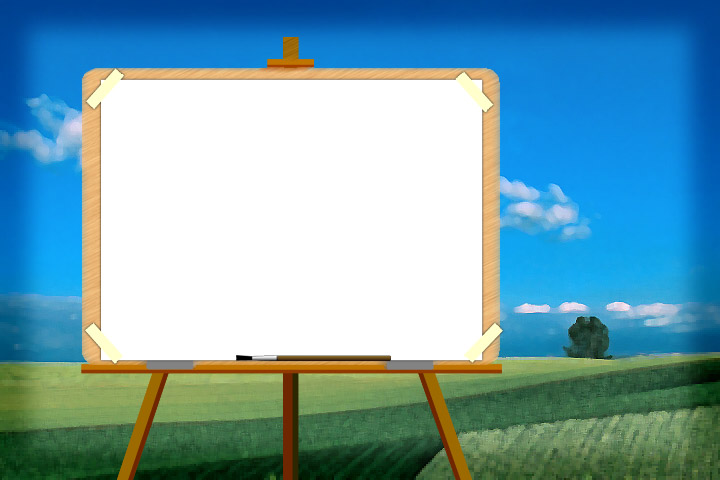 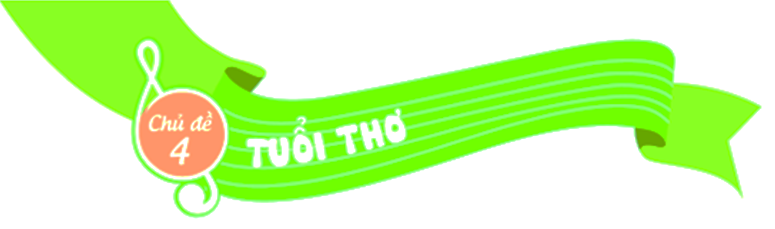 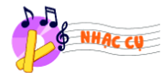 DÙNG NHẠC CỤ GÕ THỂ HIỆN HÌNH TIẾT TẤU
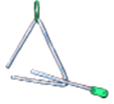 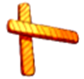 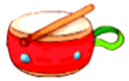 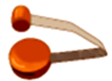 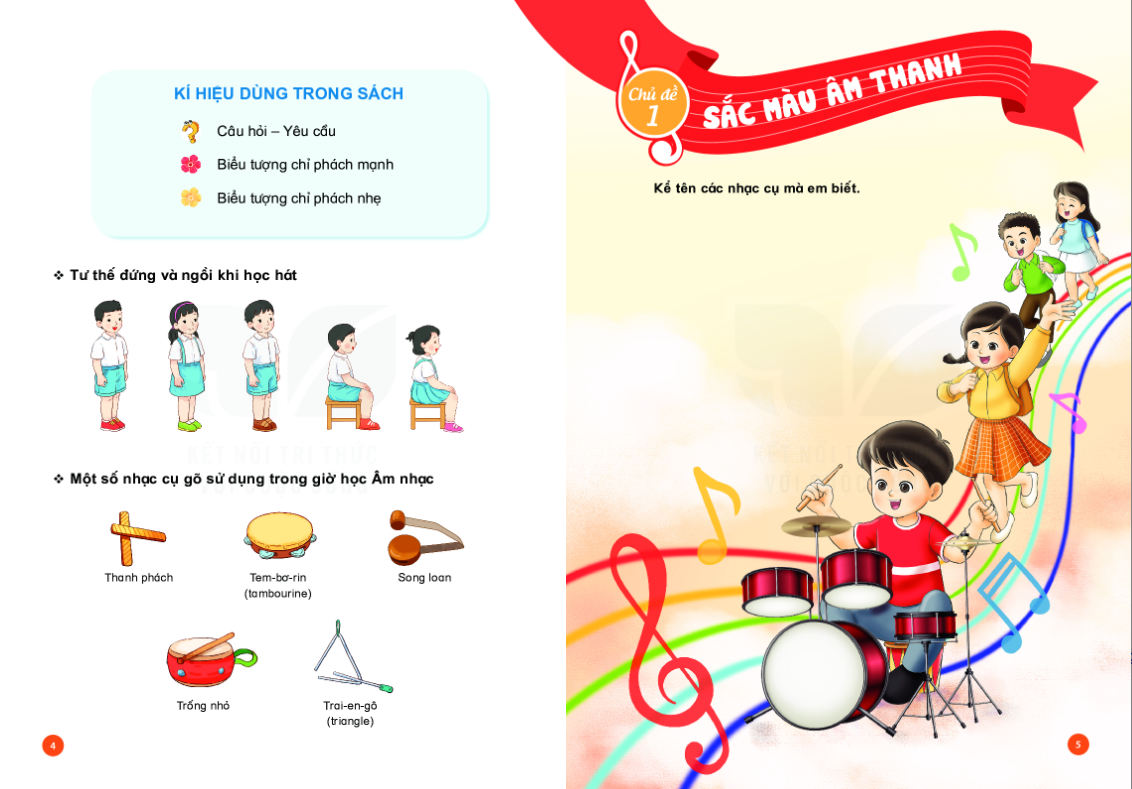 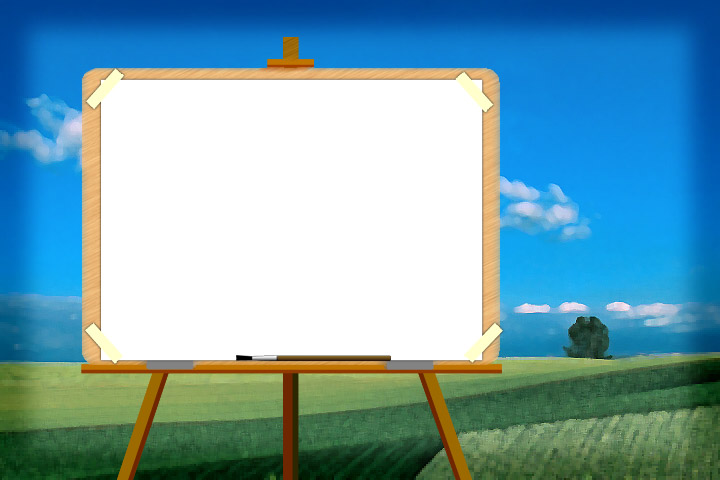 GÕ THEO HÌNH TIẾT TẤU
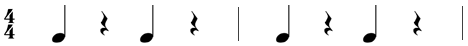 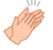 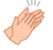 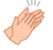 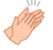 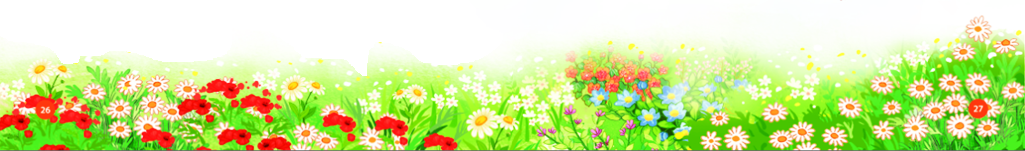 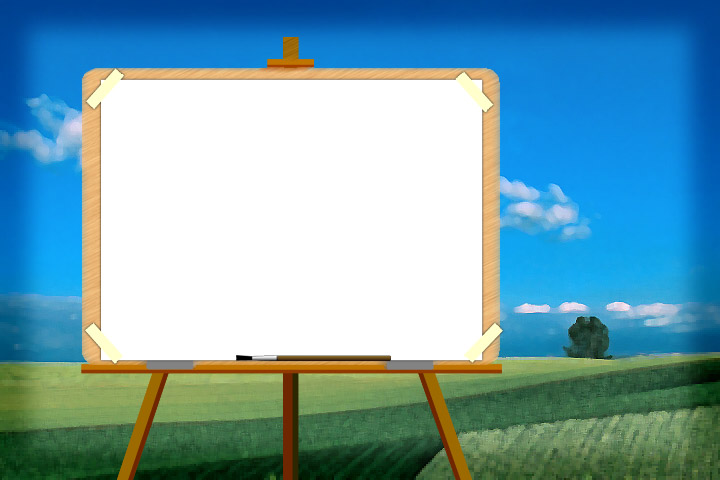 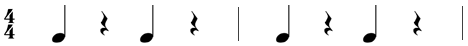 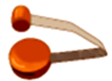 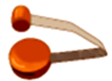 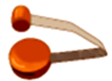 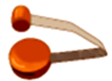 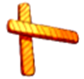 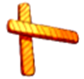 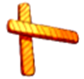 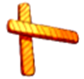 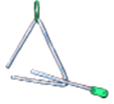 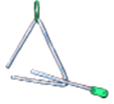 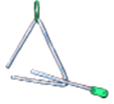 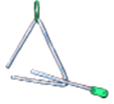 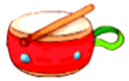 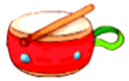 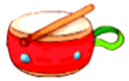 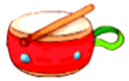 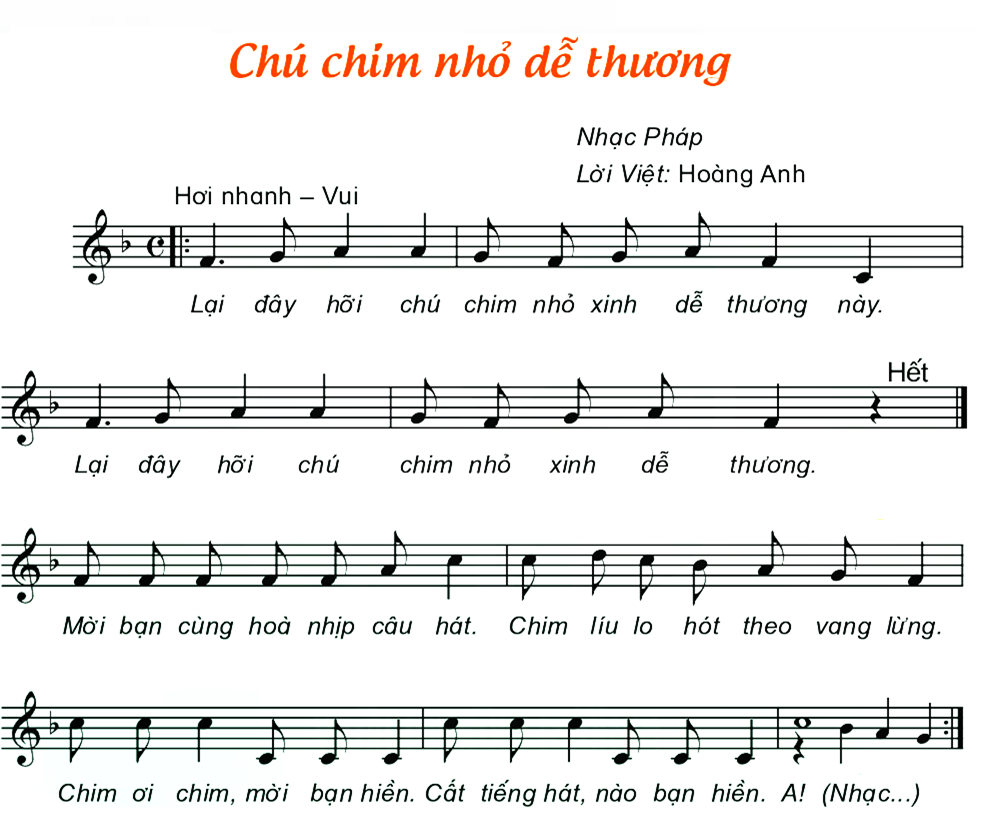 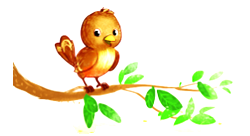 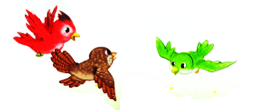 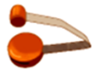 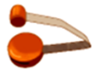 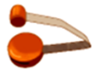 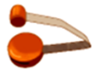 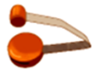 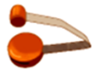 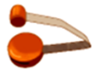 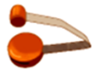 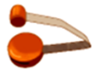 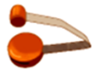 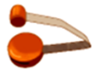 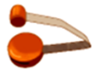 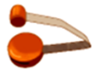 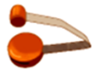 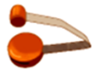 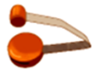 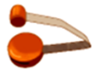 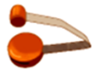 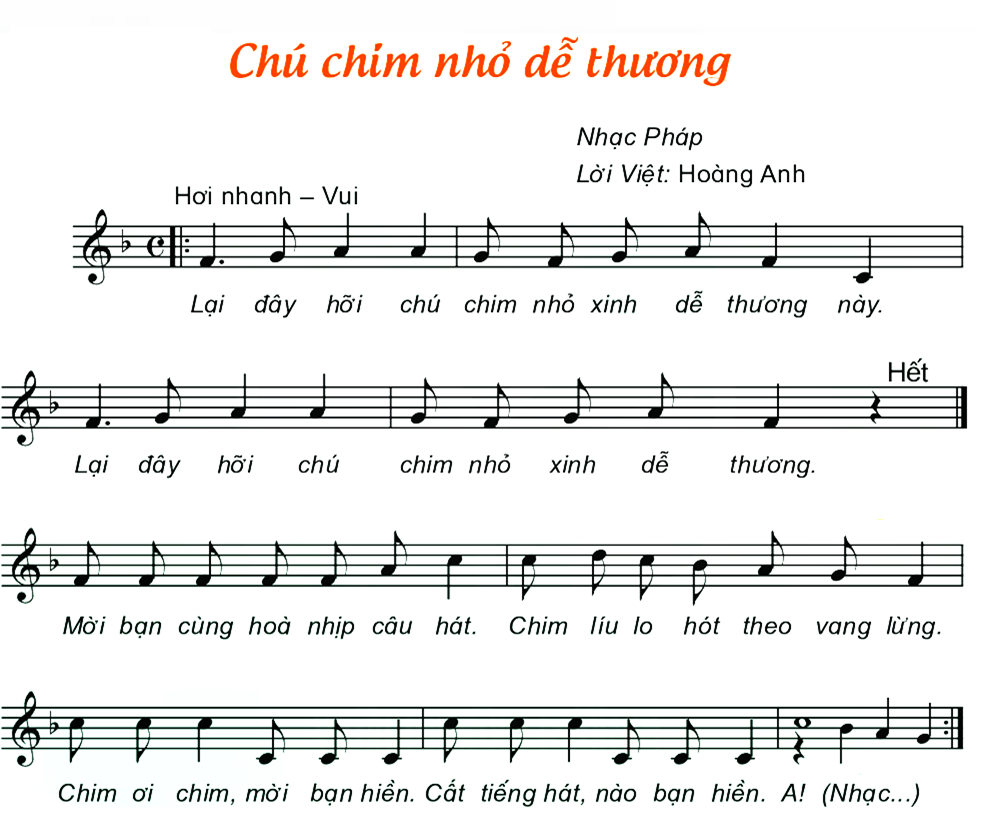 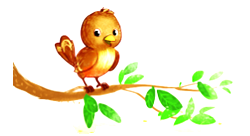 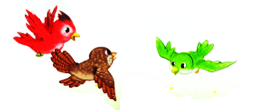 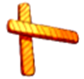 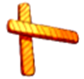 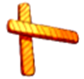 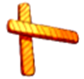 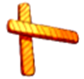 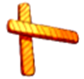 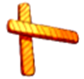 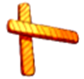 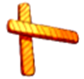 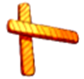 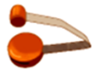 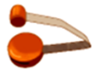 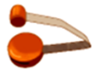 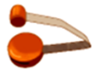 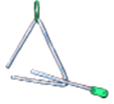 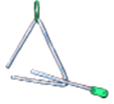 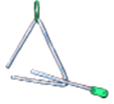 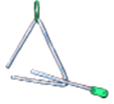 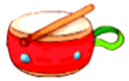 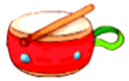 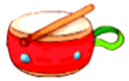 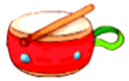 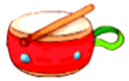 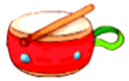 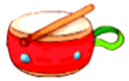 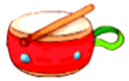 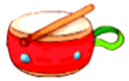 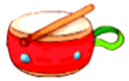 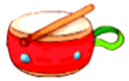 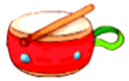 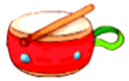 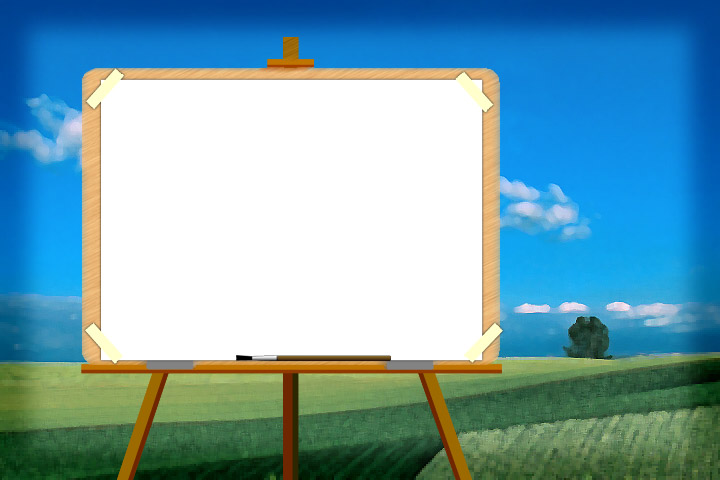 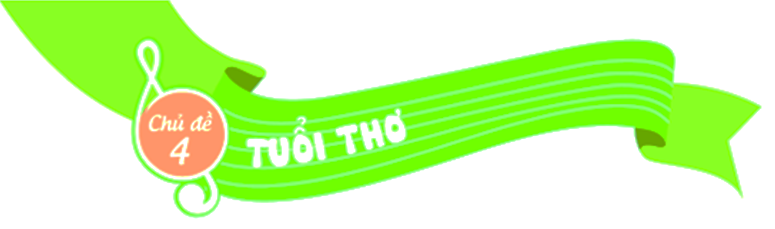 Tiết 3
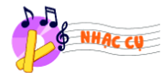 DÙNG NHẠC CỤ GÕ THỂ HIỆN HÌNH TIẾT TẤU
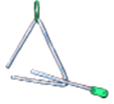 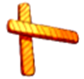 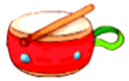 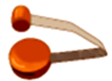